WEL  - COME
Union Education Society's
Mahila Mahavidyalaya, Solapur.
B.A. Part-III (2022-23)  English Comp. A Presentation By Aayesha Jabeen SaudagaronTypes of 21st Century Skills
Introduction:–  Types of 21st Century Skills  Life Skills: Flexibility, initiative, social skills, productivity, leadership Literacy Skills: Information literacy, media literacy, technology literacy Learning skills (the four C’s): teaches students about the mental processes required to adapt and improve upon a modern work environment. .
.
Theme:-
Life Skills:

                                                                 The four C’s are by far the most popular 21st Century 
                                                                  skills. These skills are also called learning skills.
                                                                     More educators know about these skills because           
                                                                          they’re universal needs for any career. They also vary 
                                                                          in terms of importance, depending on an individual’s   
           career aspirations.
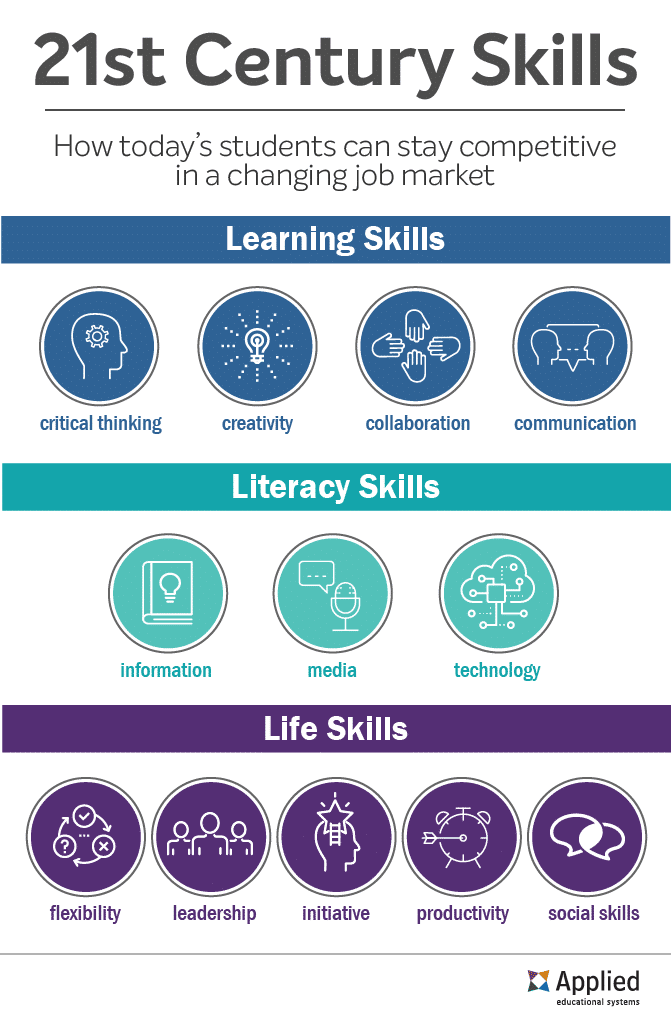 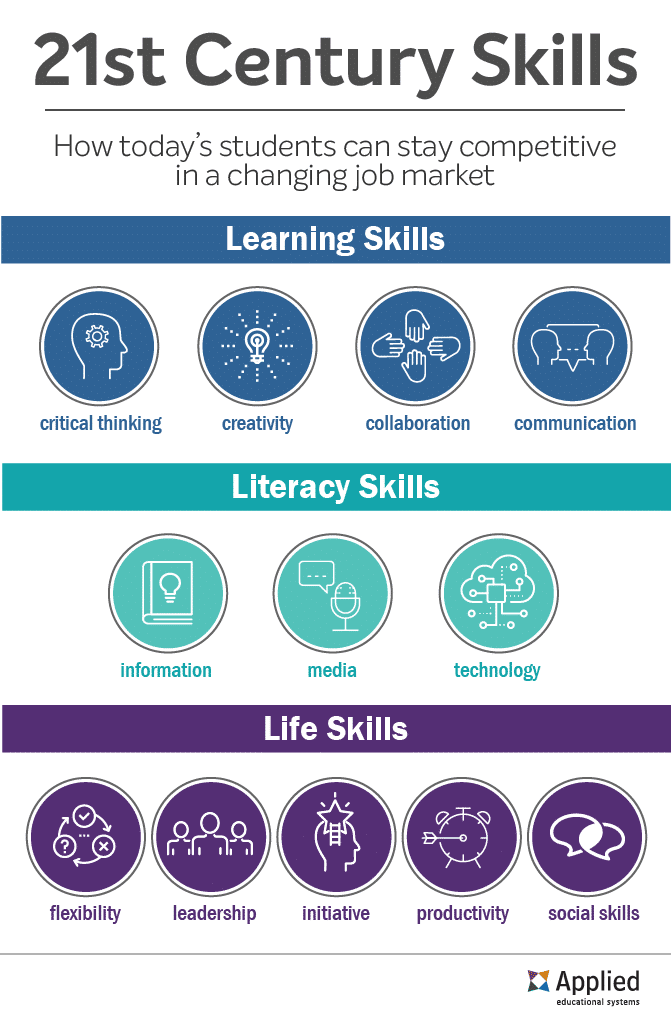 Theme:-
Life Skills:

                                                                       Life skills (FLIPS) take a look at intangible elements of                    
                                                                     a student’s everyday life. These intangibles focus on          
                                                  both personal and professional qualities.
                                                                       Altogether, these categories cover  21st Century skills    
                                                     that contribute to a student’s future career.
                                                                      This is not an exhaustive checklist of career readiness                         
                                                                 Skills— but they're the career readiness skills that  
                                 overlap with 21st Century skills!
                                                Let’s take a closer look at each category.
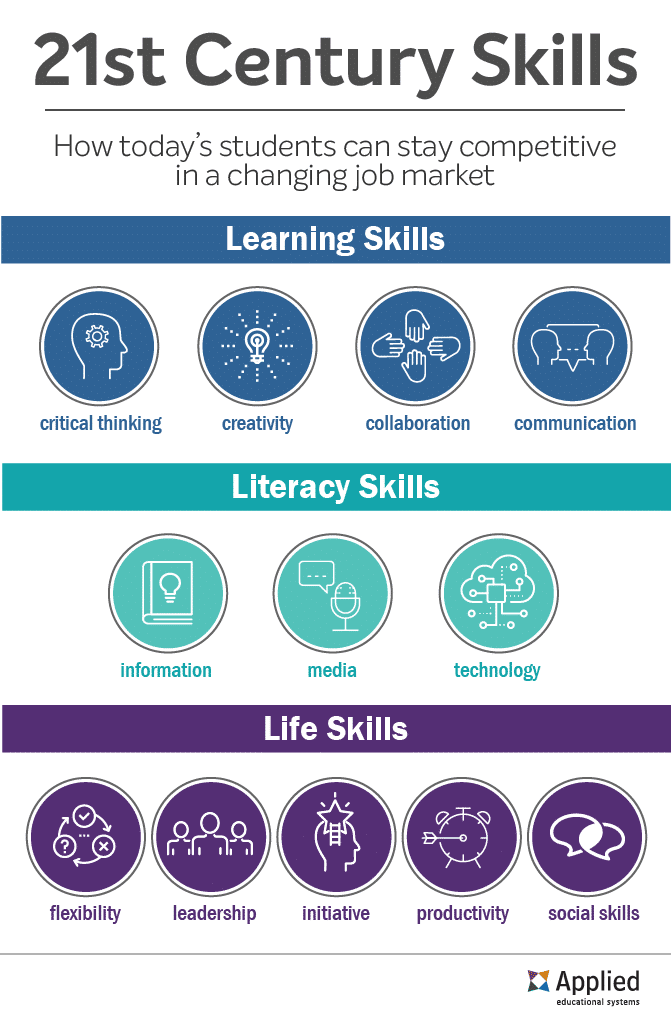 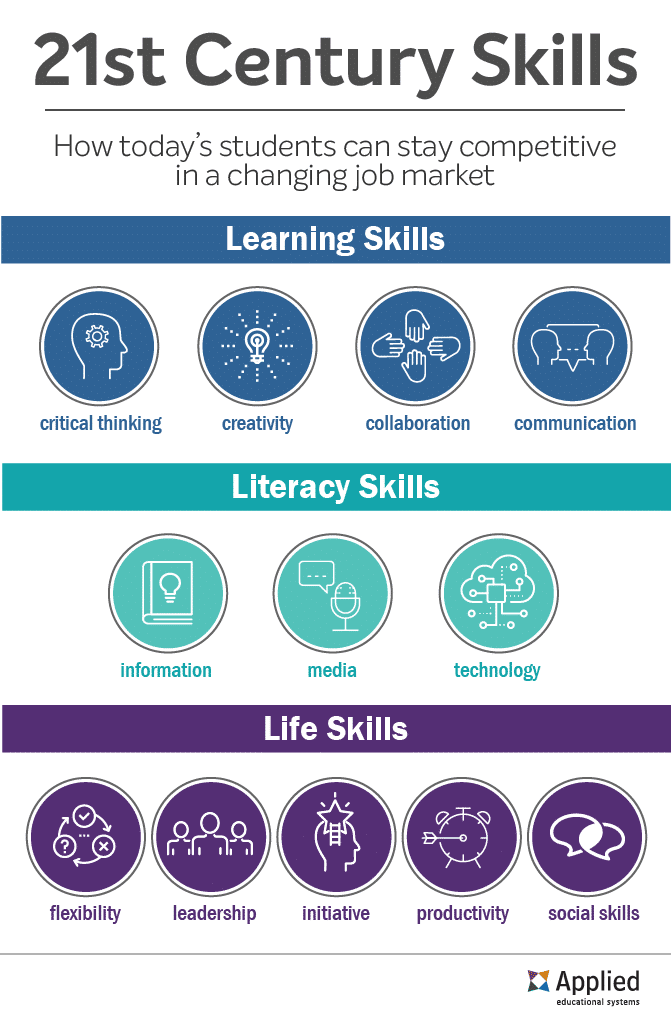 Theme:-
Literacy Skills:

 L                                                                 Literacy skills (IMT) focuses on how students can 
                                                                         discern facts, publishing outlets, and the technology 
                                                                         behind them. There’s a strong focus on determining  
                                                                 trustworthy sources and factual information to   
                                                                         separate it from the misinformation that floods the Internet.
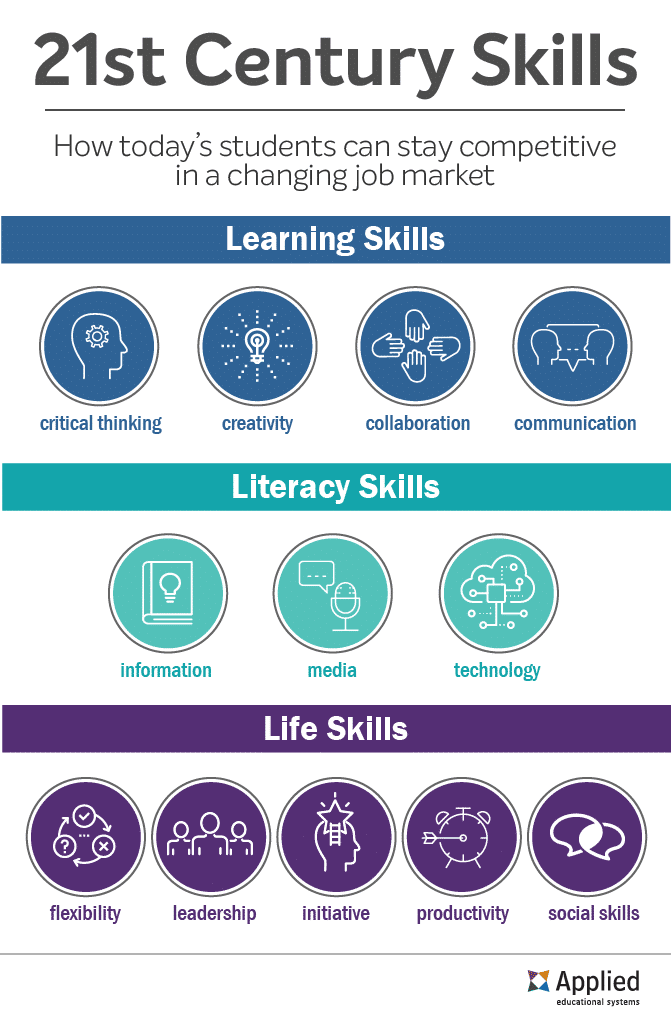 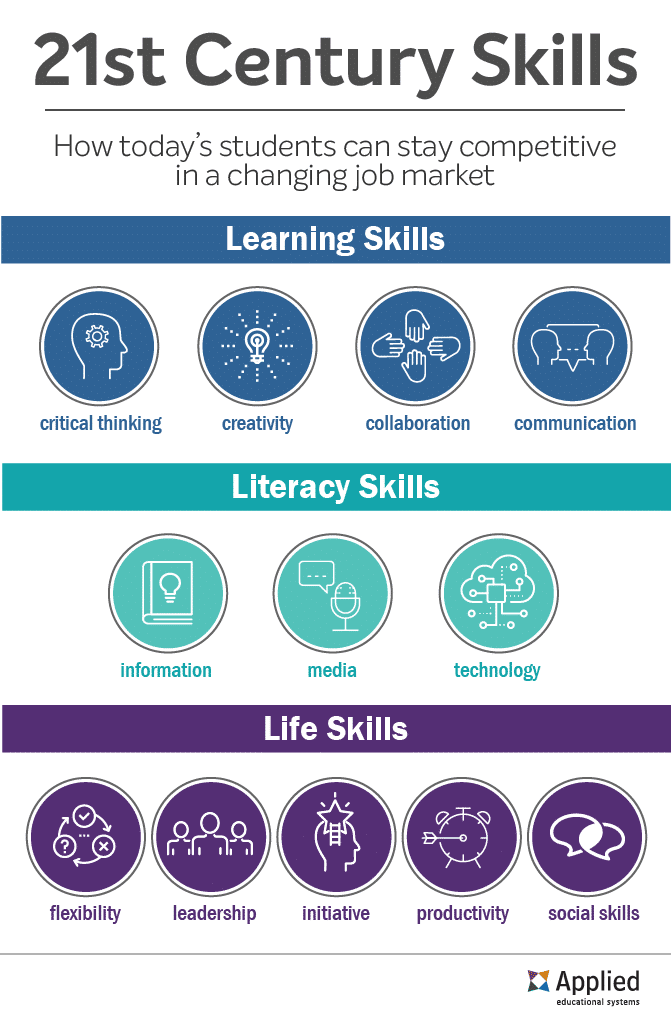 Conclusion:- Learning skills : Based on the above description, it can be concluded that the needs of 21st century skills include (1) having life planning, (2) flexibility and adaptability, (3) initiative and self-management, (4) entrepreneurship, (5) social and cultural interaction, (6) productivity and accountability, (7) leadership, and ...  Life skills: Life skills allow people to find new ways of thinking and problem-solving and develop greater self-awareness. Even when students do their best to improve their grades, many still struggle to gain this set of skills. At the same time, employers consider life skills just as necessary as academic performance, making these competencies a great advantage when applying for a job.Consider these examples of life skills:  Literacy skills: Education in the 21st century is becoming increasingly important to ensure students have skills in learning and innovation, use of information technology and media, and can work and survive by utilizing life skills. As a first step, the implementation of 21st-century education concept can be applied to curriculum structure consisting of compulsory subjects aimed at achieving the competence of learning and innovation skills and technology and information media skills. While the supporting subject group is directed to achieve the competence of life and career skills. All subjects are a derivation of the 3R core subjects of reading, writing, and arithmetic.